Comité Sectorial de Desarrollo EconómicoNoviembre 7 de 2019
Orden del día


Políticas Públicas (SDDE) 
Ejecución Presupuestal del Sector (SDDE – IPES - IDT) 2019 y  
Seguimiento Metas Plan de Desarrollo (SDDE – IPES – IDT)    2019  
3. Temas propuestos por IPES  
4. Temas propuestos por IDT 
5. Acciones y Proyectos implementados por Invest in Bogotá 
6. Varios
Ciencia, Tecnología e Innovación
Objetivos específicos
Políticas Públicas
Consolidar la Educación y la Investigación con enfoque al desarrollo de capacidades endógenas en Ciencia, Tecnología e Innovación
Adoptada mediante Consejo
De Política Económica y Social, el día 5 de noviembre de 2019
Potenciar la innovación empresarial y la competitividad de las cadenas de producción
Fortalecer el Ecosistema Regional de Ciencia, Tecnología   e Innovación para lograr insertar a Bogotá dentro de las denominadas sociedades de conocimiento, como una ciudad-región competitiva, sostenible, innovadora, e integradora con base a su capacidad para crear valor por medio de la generación y aplicación de conocimiento
Generar procesos de Innovación Social y Pública que aporten a lograr un Desarrollo Humano Sostenible
Seguridad Alimentaria y Nutricional
Políticas Públicas
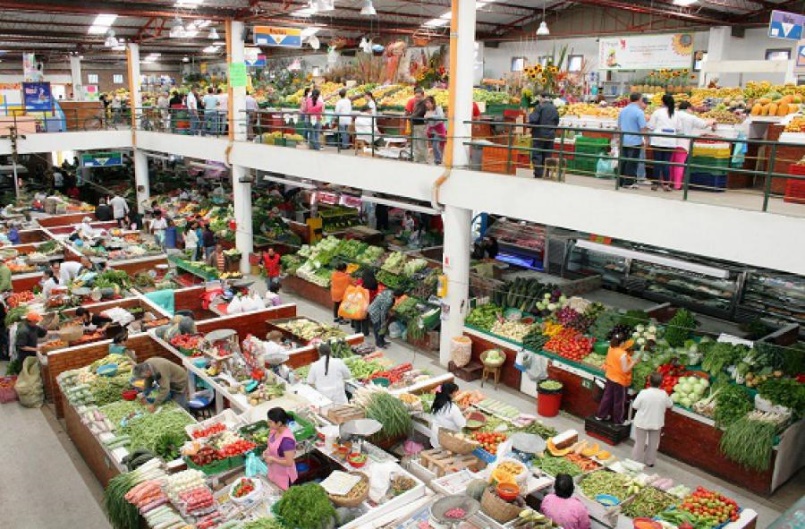 Se realizó sesión de preCONPES el día 6 de noviembre de 2019. 

Nos encontramos a la espera de las observaciones las entidades participantes del preCONPES
Turismo
Se están terminando los ajustes solicitados y se radicará el día martes 12 de noviembre.
Políticas Públicas
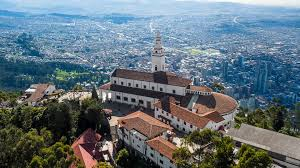 Una vez aprobado se radicará el plan de acción (concertado con las entidades).
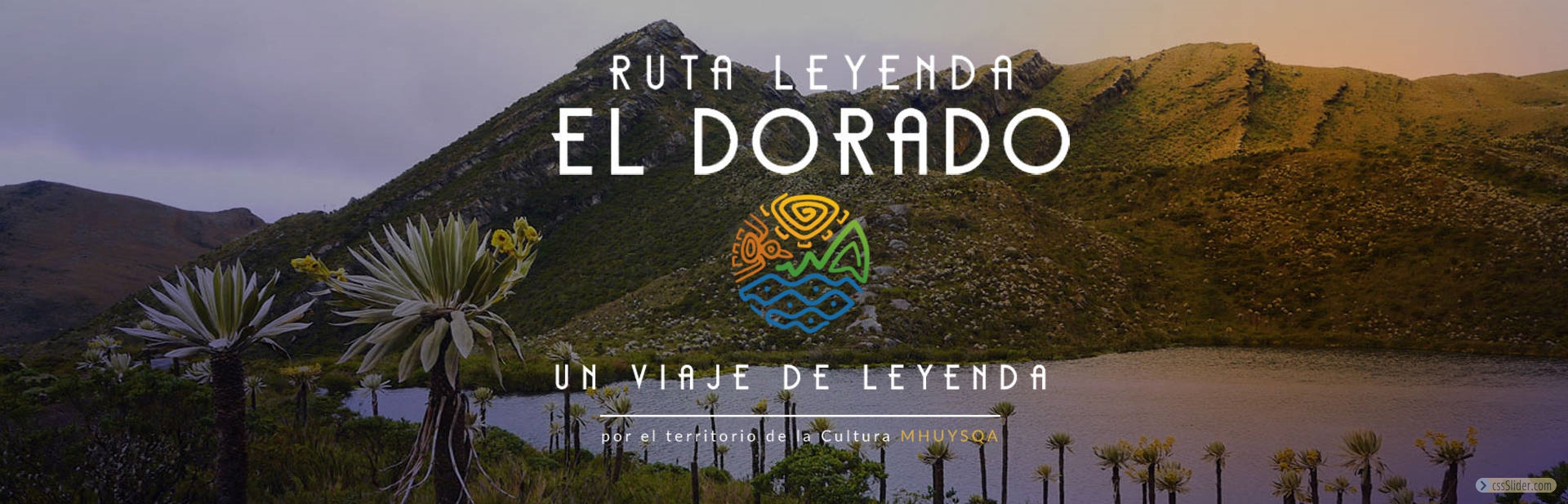 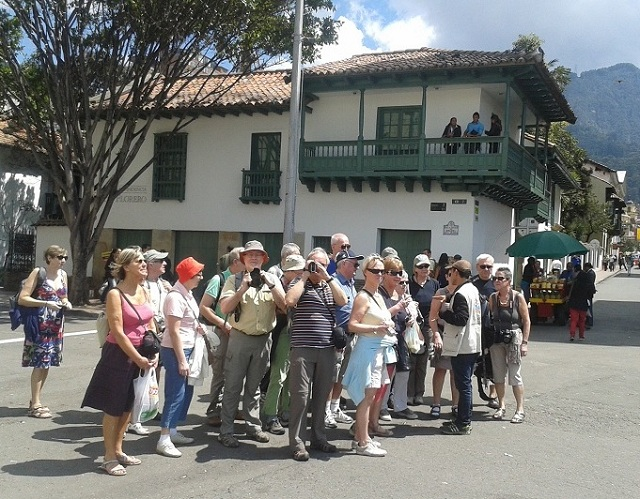 Productividad, Competitividad y Desarrollo Socioeconómico
Se radicó el documento y plan de acción, del cual se recibieron observaciones por parte de la SDP
Políticas Públicas (en ejecución)
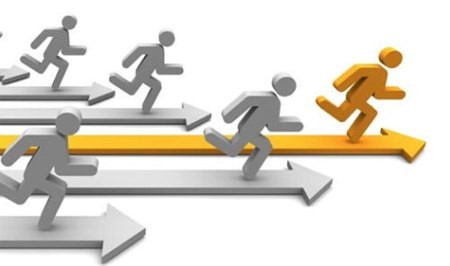 Se han recibido comentarios en mesas de trabajo con CONFIS-SDP adicionales, para los dos documentos, sobre las que se están trabajando.
Trabajo Decente y Digno
Políticas Públicas (en ejecución)
Se está n realizando los ajustes finales por parte del área misional.
Responsable: Sub. De Empleo y formación
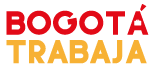 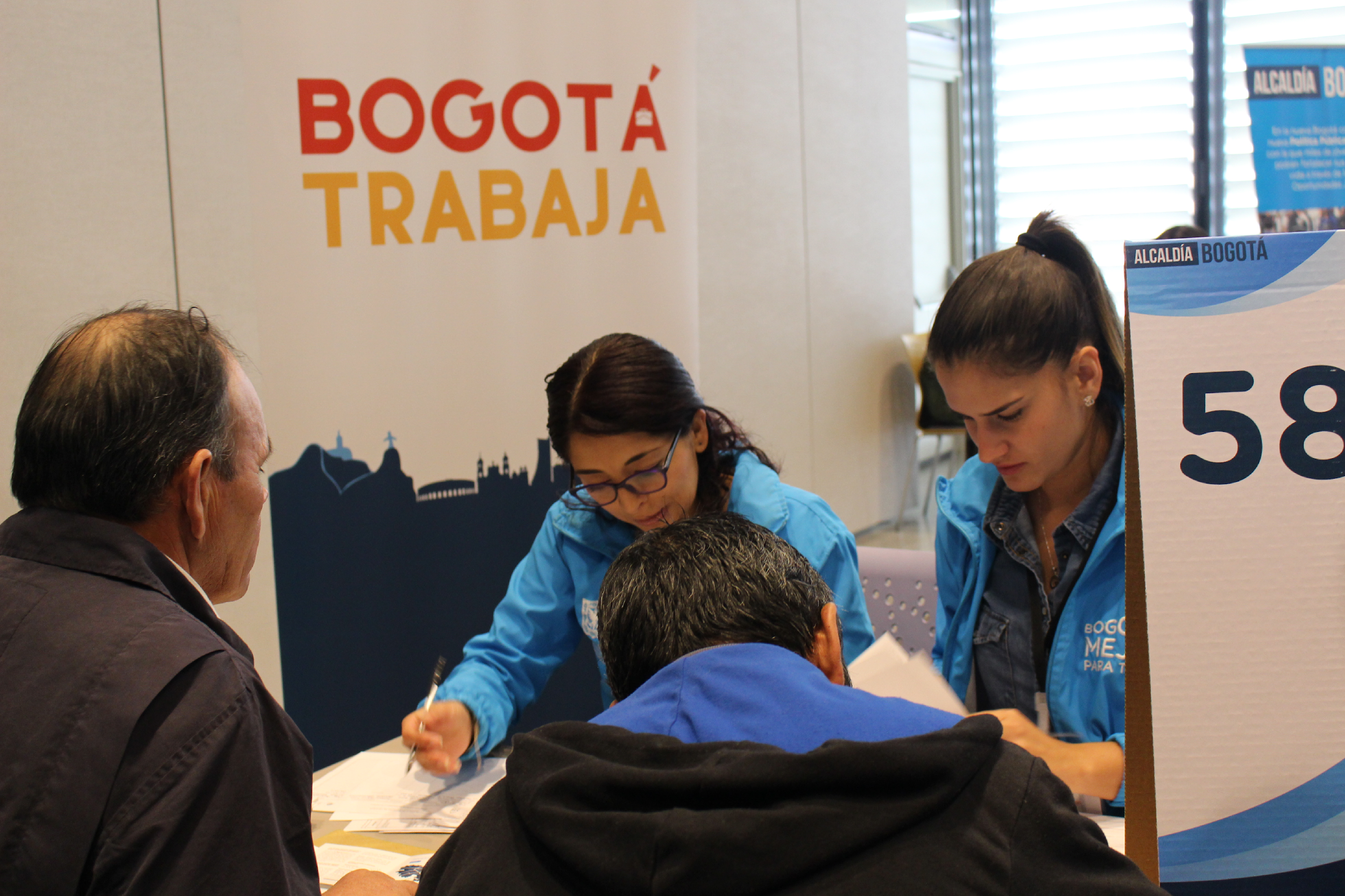 EJECUCIÓN PRESUPUESTAL Y SEGUIMIENTO DE METAS
DESARROLLO ECONÓMICO
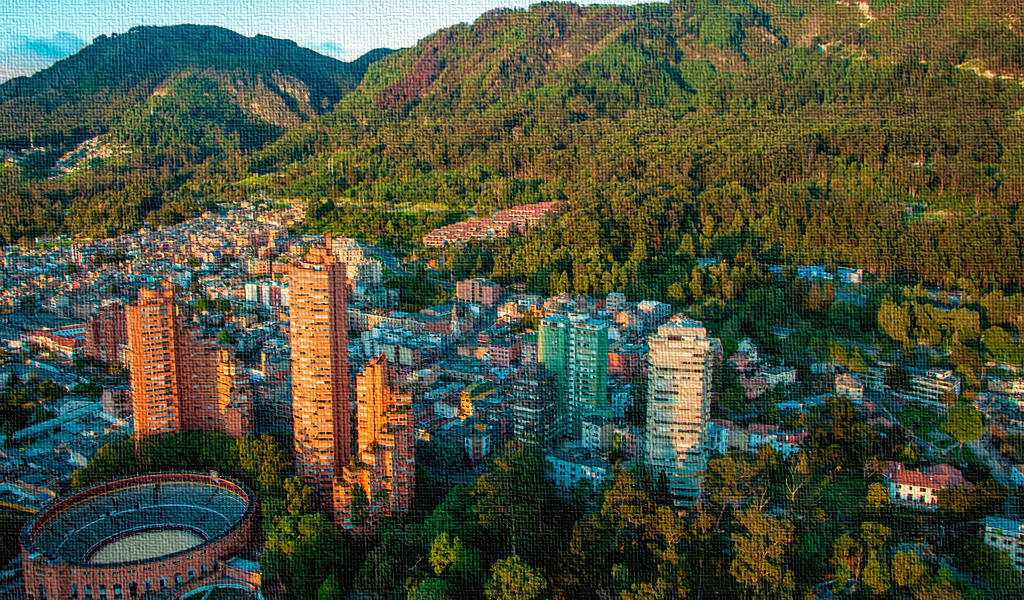 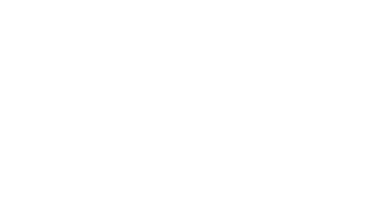 24 de septiembre de 2019, Bogotá. D. C.
EJECUCIÓN PRESUPUESTAL DE 
GASTOS* SECTOR  2019
Total  Apropiación Vigente SECTOR  2019
$227.167
Fuente: Ppto de PREDIS a 06 de noviembre de 2019
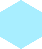 $201.252
88,59%
Total COMPROMISOS
$3.167
1,39%
Total CDP por Comp.
$124.583
54,84%
Total GIROS
$22.748
10,01%
Total SALDO Disp.
IDT $23.541 (10,36%)
IPES  $61.384 (27,02%)
SDDE  $142.241 (62,62%)
COMPROMISOS
COMPROMISOS
COMPROMISOS
$129.407 (90,98%)
$19.232 (73,49%)
$ 52.612 (85,71%)
CDP por COMP.
CDP por COMP.
CDP por COMP.
$1.379 (5,86%)
$1.352 (0,95%)
$436 (0,71%)
GIROS
GIROS
GIROS
$12.056 (51,21%)
$31.939 (52,03%)
$80.588 (56,66%)
SALDO DISPONIBLE
SALDO DISPONIBLE
SALDO DISPONIBLE
$2.930 (12,45%)
$8.336 (13,58%)
$11.482 (8,07%)
EJECUCIÓN PRESUPUESTAL DE 
GASTOS 	DE FUNCIONAMIENTO  2019
Total  Apropiación Vigente SECTOR  2019
$45.479
Fuente: Ppto de PREDIS a 06 de noviembre de 2019
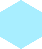 $33.222
73,05%
Total COMPROMISOS
$573
1,26%
Total CDP por Comp.
$30.669
67,43%
Total GIROS
$11.684
25,69%
Total SALDO Disp.
IDT $7.388 (16,25%)
SDDE  $24.901 (54,75%)
IPES  $13.189 (29,00%)
COMPROMISOS
COMPROMISOS
COMPROMISOS
$18.190 (73,05%)
$5.447 (73,73%)
$9.585 (72,67%)
CDP por COMP.
CDP por COMP.
CDP por COMP.
$231 (3,12%)
$110 (0,45%)
$231 (1,75%)
GIROS
GIROS
GIROS
$5.015 (67,88%)
$8.567 (64,95%)
$17.087 (68,62%)
SALDO DISPONIBLE
SALDO DISPONIBLE
SALDO DISPONIBLE
$1.711 (23,15%)
$3.373 (25,58%)
$6.600 (26,50%)
EJECUCIÓN PRESUPUESTAL DE 
GASTOS 	DE INVERSIÓN 2019
Total  Apropiación Vigente SECTOR  2019
$181.688
Fuente: Ppto de PREDIS a 06 de noviembre de 2019
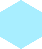 $168.029
92,48%
Total COMPROMISOS
$2.594
1,43%
Total CDP por Comp.
$93.915
51,69%
Total GIROS
$11.064
6,09%
Total SALDO Disp.
IDT $16.153 (8,89%)
IPES  $48.195 (26,53%)
SDDE  $117.340 (64,58%)
COMPROMISOS
COMPROMISOS
COMPROMISOS
$111.217 (94,78%)
$13.785 (85,34%)
$ 43.027 (89,28%)
CDP por COMP.
CDP por COMP.
CDP por COMP.
$1.241 (1,06%)
$1.149 (7,11%)
$205 (0,43%)
GIROS
GIROS
GIROS
$ 7.041 (43,59%)
$63.502 (54,12%)
$23.373 (48,50%)
SALDO DISPONIBLE
SALDO DISPONIBLE
SALDO DISPONIBLE
$4.882 (4,16%)
$1.220 (7,55%)
$4.963 (10,30%)
RESULTADOS PLAN DE DESARROLLO
SDDE – VIGENCIA 2019
Proyecto de Inversión 1019
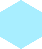 * Para la vigencia 2018 se finaliza el cumplimiento físico de la meta plan, no obstante, para la vigencia 2019 esta meta  plan subsume a la meta proyecto “Mantener en un 100.00 por ciento el funcionamiento del Fondo Distrital de Innovación y temas afines”. Por esta meta se canalizan los recursos financieros.
Fuente: O.A.P- 30 de septiembre de 2019
RESULTADOS PLAN DE DESARROLLO
SDDE – VIGENCIA 2019
Proyecto de Inversión 1023
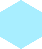 Proyecto de Inversión 1022
Fuente: O.A.P- 30 de septiembre de 2019
RESULTADOS PLAN DE DESARROLLO
SDDE – VIGENCIA 2019
Proyecto de Inversión 1021
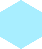 Proyecto de Inversión 1020
Proyecto de Inversión 1025
Fuente: O.A.P- 30 de septiembre de 2019
RESULTADOS PLAN DE DESARROLLO
SDDE – VIGENCIA 2019
Proyecto de Inversión 1026
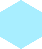 Proyecto de Inversión 1028
Proyecto de Inversión 1027
Fuente: O.A.P- 30 de septiembre de 2019
RESULTADOS PLAN DE DESARROLLO
IPES – VIGENCIA 2019
Proyecto de Inversión 1134:  Oportunidad de generación de ingresos para vendedores informales
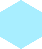 Proyecto de Inversión 1078: Generación de alternativas comerciales transitorias
Proyecto de Inversión 1041: Administración y mantenimiento del sistema distrital de plazas de mercado
* Indicador reprogramado en el 2019 por haber superado el umbral inicial de 3.000 asignaciones de alternativas comerciales. El avance sería del 128% ante el indicador inicial.
RESULTADOS PLAN DE DESARROLLO
IPES – VIGENCIA 2019
Proyecto de Inversión 1130: Formación e inserción laboral
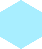 Proyecto de Inversión 1037: Fortalecimiento de la gestión institucional
RESULTADOS PLAN DE DESARROLLO
IDT – VIGENCIA 2019
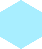 Proyecto de Inversión 1036: Bogotá destino turístico, competitivo y sostenible
Fuente: Metas: Plan de Gestión Institucional IDT a 30  de septiembre de 2019
               Presupuesto: PREDIS al 30/09/2019
[Speaker Notes: Proyecto 1036 (Destino y Observatorio) :  
Meta Cinco (5) atractivos turísticos intervenidos:  el avance acumulado a la fecha es  de 3 atractivos con el 60%  de cumplimiento meta plan  ( 1. Sendero Quebradas La Vieja,  San Francisco-Vicachá; 2. Quiosco de la Luz;  3. Quebrada Las Delicias)  Para el 2019 se proyecta intervenir 2 atractivos y cumplir la meta cuatrienio al 100% : (1. Sendero  Guadalupe-Aguanoso; 2. Templete del libertador y observatório de aves) Meta Fortalecer doscientas (200) empresas: el avance acumulado a la fecha  es  de 127 empresas con el 64%  de cumplimiento meta plan. Para el 2019 se proyecta fortalecer 85 empresas  y  cumplir la meta cuatrienio, de las cuales ya se reportaron 12 que son del grupo que venia en proceso desde el año pasado. Actualmente  se están desarrollando sesiones de acompañamiento e innovación empresarial en el  sector de las industrias culturales y creativas que hacen parte de la cadena de valor del sector turístico” en tres fases.  Competencias transversales, diagnostico personalizado y 4 módulos  de fortalecimiento empresarial.
Meta Quinientas (500) personas vinculadas a procesos de formación: el avance acumulado a la fecha es de 374 personas formadas con el 75% de cumplimiento meta plan. Para el 2019 se proyecta vincular 241  y cumplir con la meta del cuatrienio, se reportaron 115. se esta ofertando  5 cursos de formación complementaria en convenio con el SENA
Meta Realizar cuatro (4) investigaciones del sector turismo de Bogotá:  el avance acumulado a la fecha son 2 estudios  Para el 2019 se proyecta realizar 1 estudio.]
RESULTADOS PLAN DE DESARROLLO
IDT – VIGENCIA 2019
Proyecto de Inversión 988:Turismo como generador de desarrollo, confianza y felicidad para todos
Proyecto de Inversión 1038: Fortalecimiento institucional
* Se finalizó en el 2018,  la meta PDD de acuerdo con los lineamientos de la Secretaría General y la SDP (Circular 05 de 2019), para la transición del SIG al MIPG. La cual presentó una ejecución del 70% acorde con lo programado hasta el 2018.  
** A partir de 2019 se incluye nueva meta PDD relacionada con la Gestión del Plan de Adecuación del SIGD-MIPG.
Fuente: Metas: Plan de Gestión Institucional IDT a 30 de  septiembre 2019
                       Presupuesto: PREDIS al 30/09/2019
[Speaker Notes: Proyecto 0988 (Promoción y Mercadeo ) 
Meta Novecientas mil (900.000) personas atendidas a través de la red de información turística: el avance acumulado a la fecha es  667,998 personas atendidas en 8 PIT y 18 puntos de información virtual con el 74% de avance en meta plan.  Para el 2019 se  tiene proyectado atender 245.000  de las cuales ya se han atendido 139.214, se espera cumplir la meta con la apertura del Templete al libertador e incluir el registro de las bicitravesias, y demás puntos de atención que se generan por al temporada de diciembre
Meta Participar y/o realizar doscientas cincuenta (250) actividades de promoción y posicionamiento turístico: el avance a la fecha es de 260 actividades desarrolladas, con un avance del 108% de avance en la meta plan. Para el 2019 se tiene proyectado realizar 67, de las cuales ya se han realizado 46.  

Proyecto 1038 (Planeación )
Meta Gestionar el 100% del Plan de adecuación y sostenibilidad SIG-MIPG: en esta meta se incluyen el tema de fortalecimiento institucional (recurso humano, gestión tecnológica) se divide en dos: 
1.  implementar y mantener el 80% del SIG : meta que se cumplió al 70% según lo acordado y terminada según instrucciones de la SG 
 2. Gestionar el 100% del plan de adecuación  y sostenibilidad  SIG-MIPG : creada por instrucción del la Secretaria General en la presente vigencia .]
3. TEMAS PROPUESTOS POR IPES
4. TEMAS PROPUESTOS POR IDT
5. ACCIONES Y PROYECTOS IMPLEMENTADOS POR INVEST IN BOGOTÁ
6. VARIOS